DWRR vs CFS in Fairness
2005-11883 최성준
2011년 10월 20일
실험 환경
10개의 같은 weight(1024)를 갖는 쓰레드를 실행시킨다. 

Top 명령어를 통해서 각각 task(쓰레드)가 얼마만큼의 시간을 할당 받는지를 확인한다.
CFS
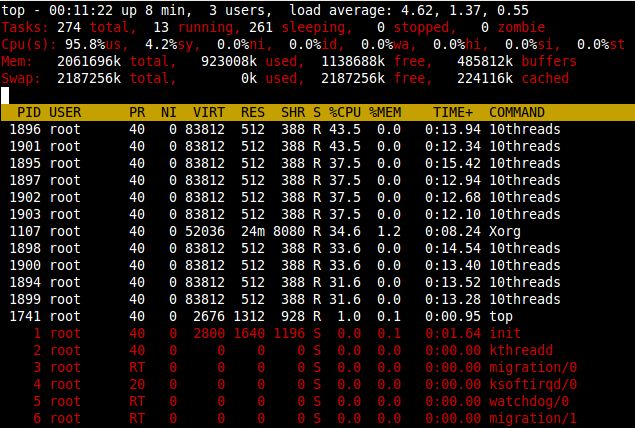 실행 직후 
43.5 - 31.6 = 11.9 %의 오차가 생긴다
CFS
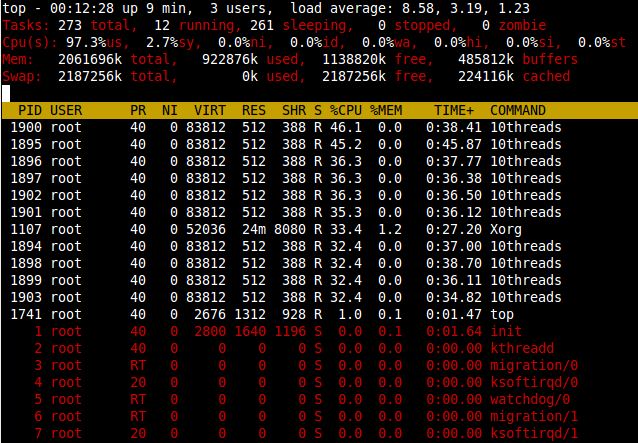 실행 1분 후 
46.1 – 32.4 = 13.7 %의 오차가 생긴다
CFS
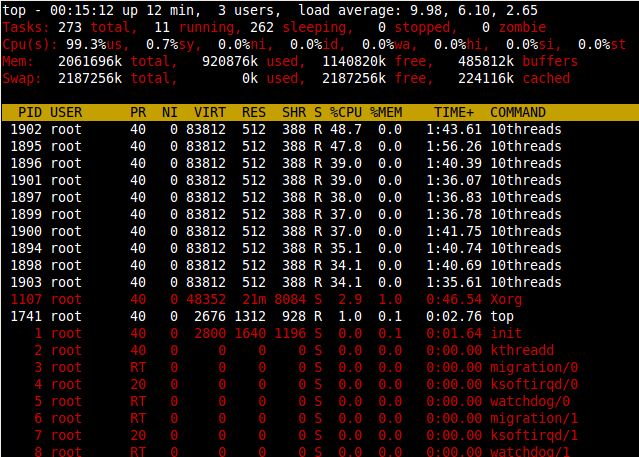 실행 5분 후 
48.7 – 34.1 = 14.6 %의 오차가 생긴다
DWRR
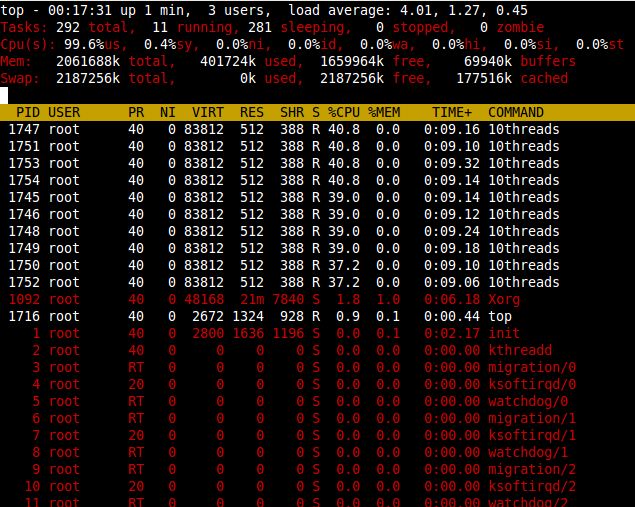 실행 직후 
40.8 – 37.2 = 3.6 %의 오차가 생긴다
DWRR
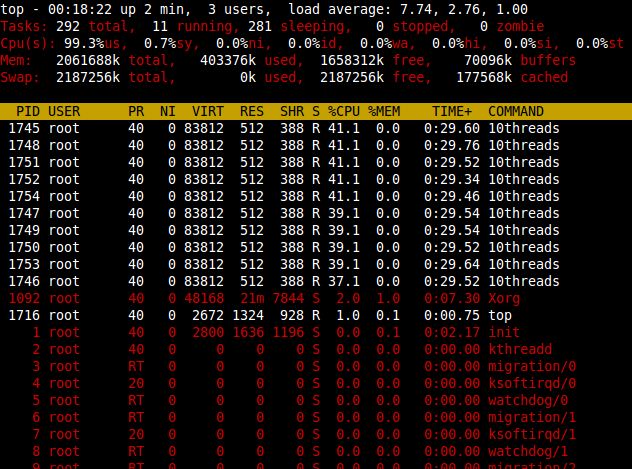 실행 1분 후 
41.1 – 37.1 = 4 %의 오차가 생긴다
DWRR
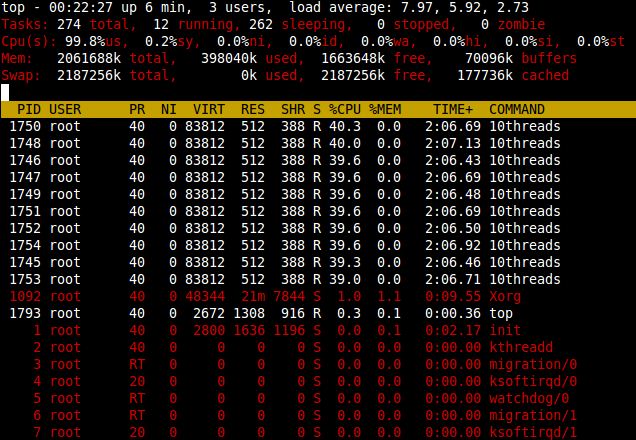 실행 5분 후 
40.3 – 39.0 = 1.3 %의 오차가 생긴다
CFS vs DWRR
실행 5분 후 
40.3 – 39.0 = 1.3 %의 오차가 생긴다